Getting Started With the Bible
Getting Started
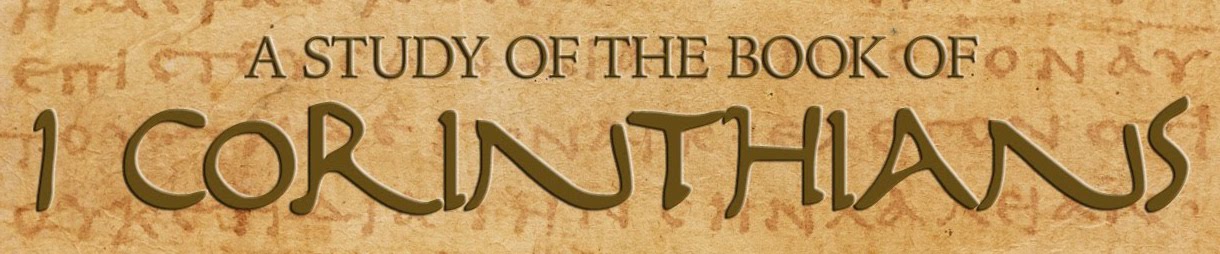 Introductory Thoughts/Questions
With What Assumptions Should We Read the Bible?





Bible’s Today Are Published Documents


Outline for Class
Selecting a Bible
Setting for Bible Study
Taking Notes
The Bible Can be Understood
Primacy of Authorial Intent
Unity of Scripture in its Narrative/Worldview
Each Book has its own Integrity
The Primary Figure of Scripture is God
Sufficiency of English Translations
Scripture is True and Authoritative
Selecting a Bible
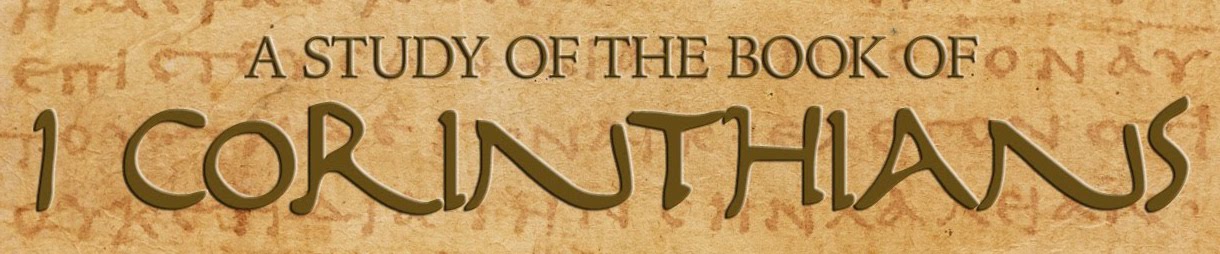 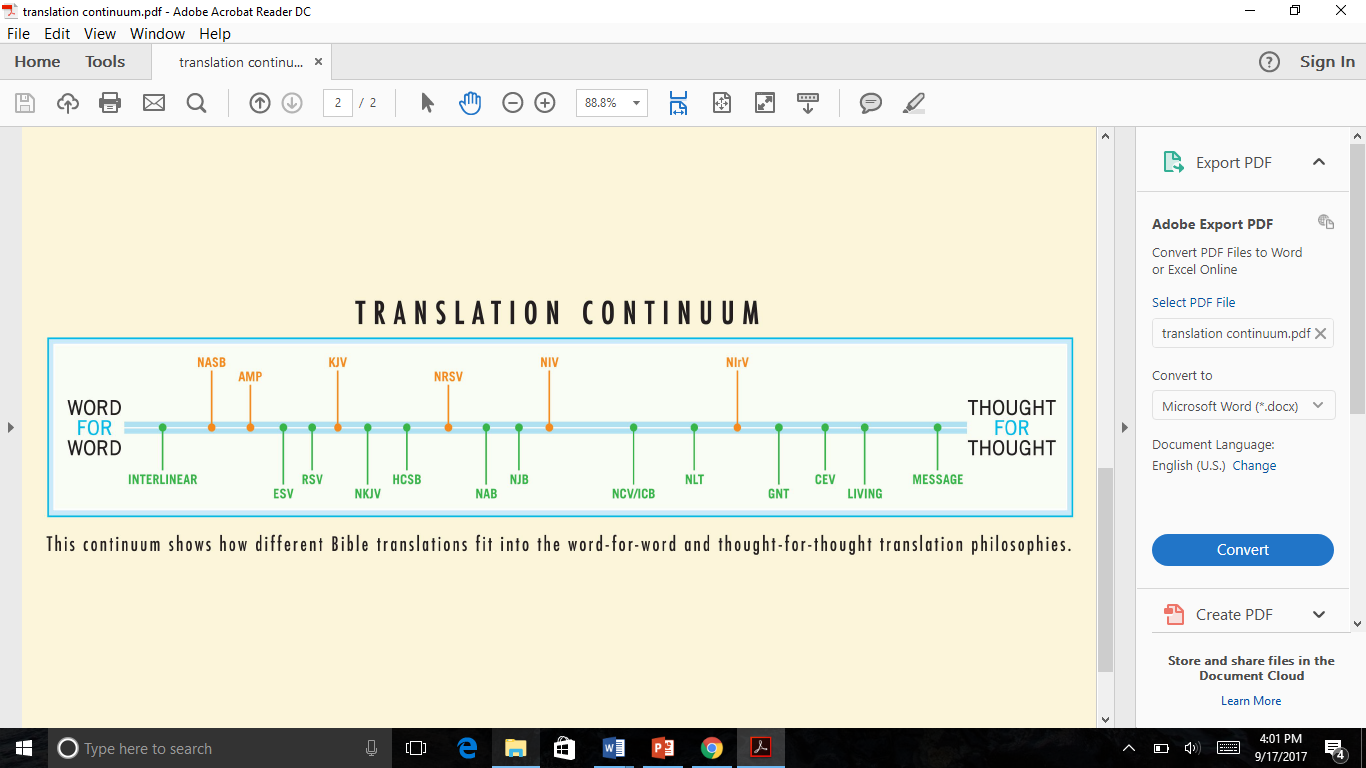 Selecting a Bible
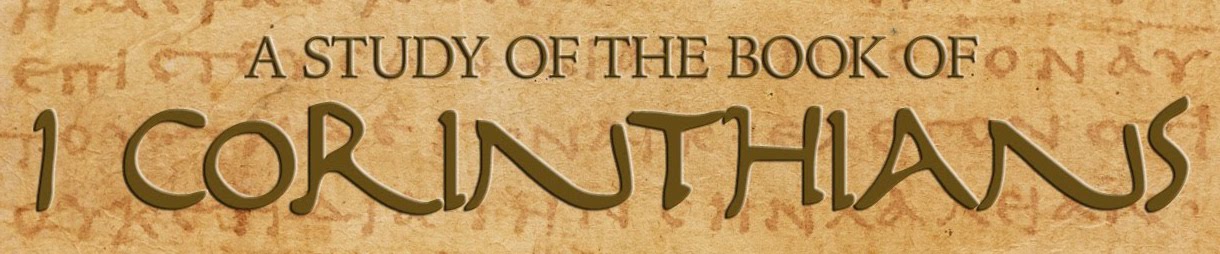 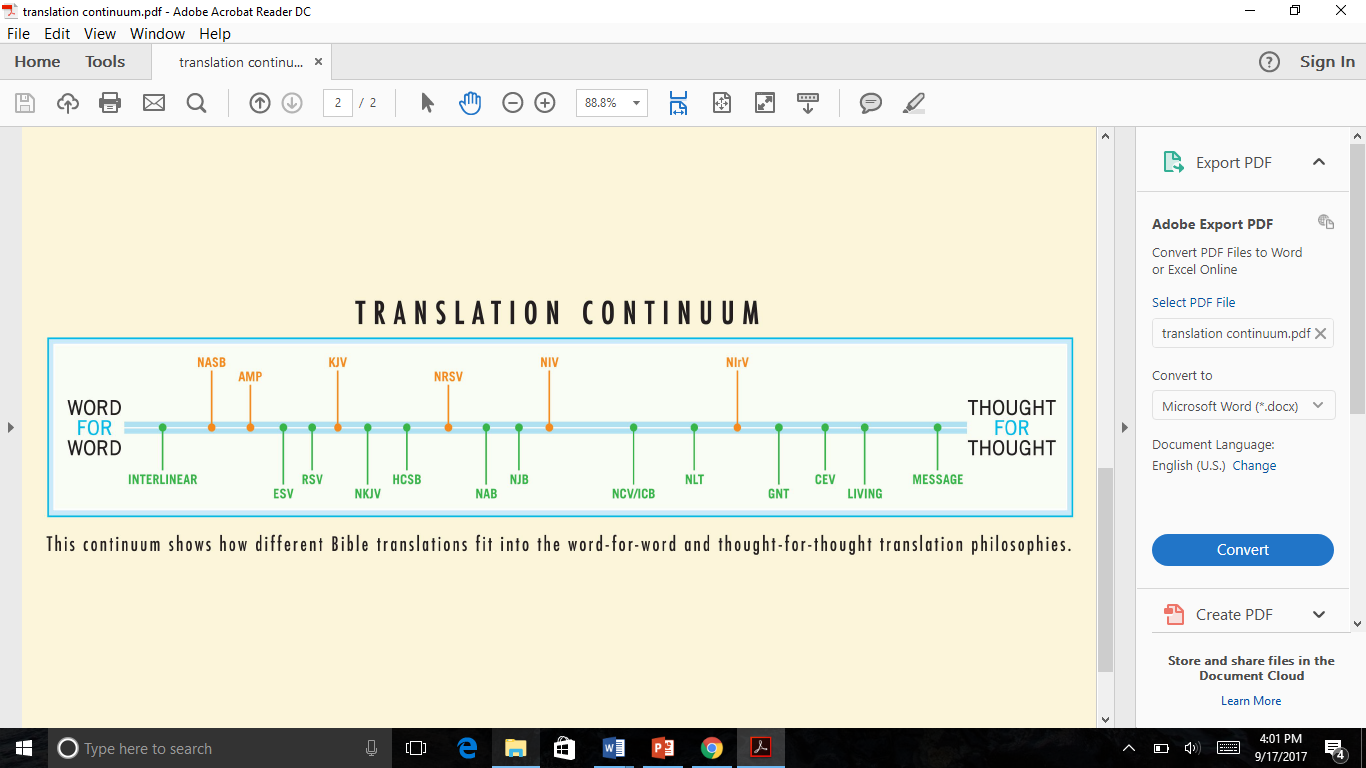 Selecting a Bible
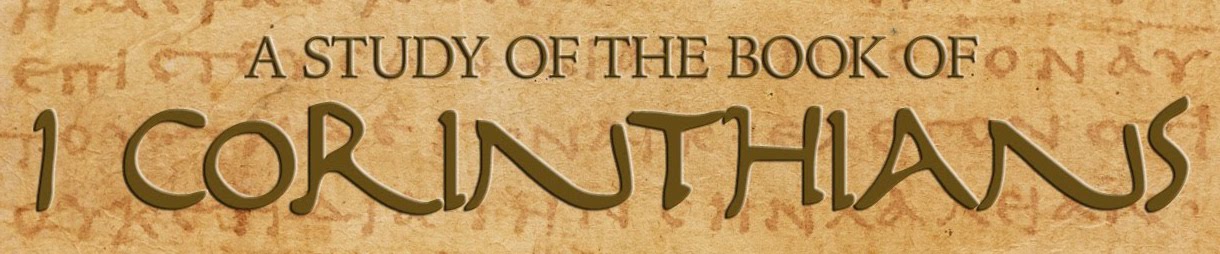 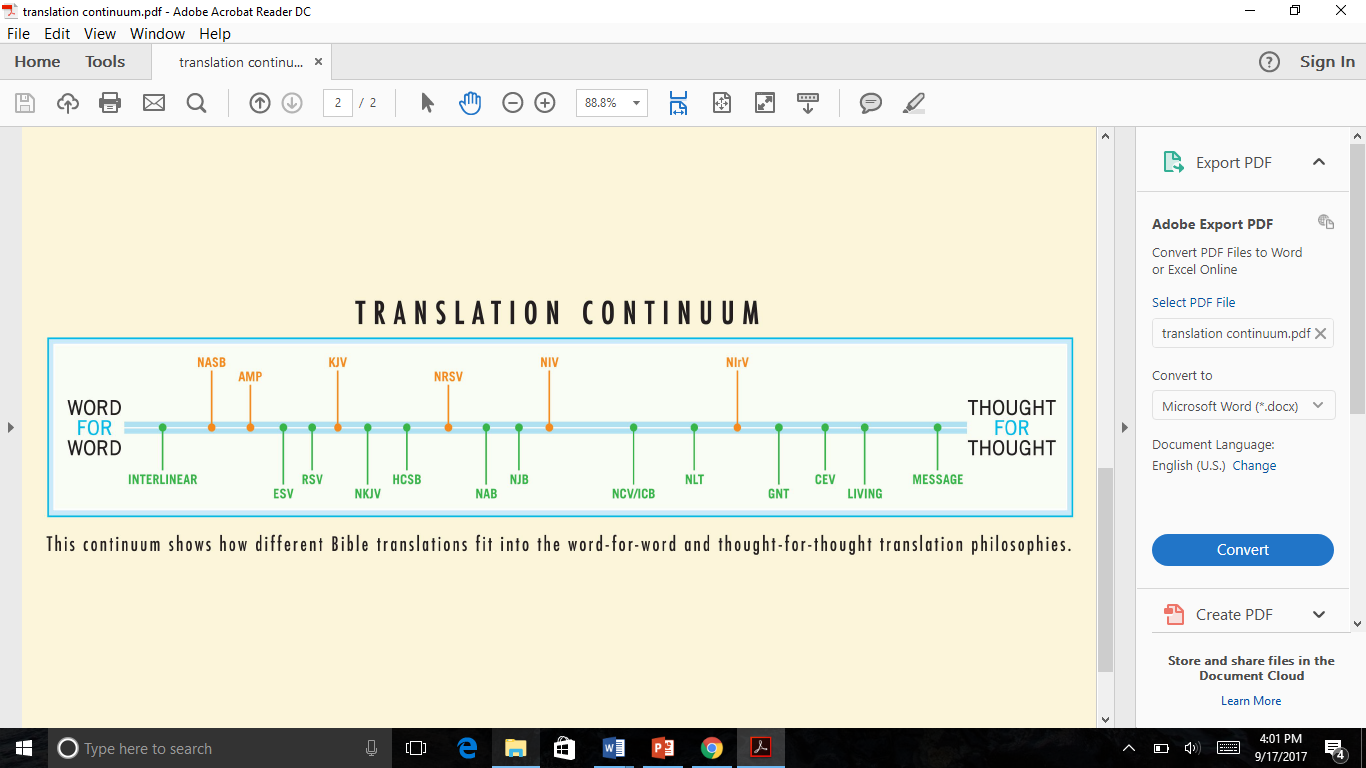 Class Activity
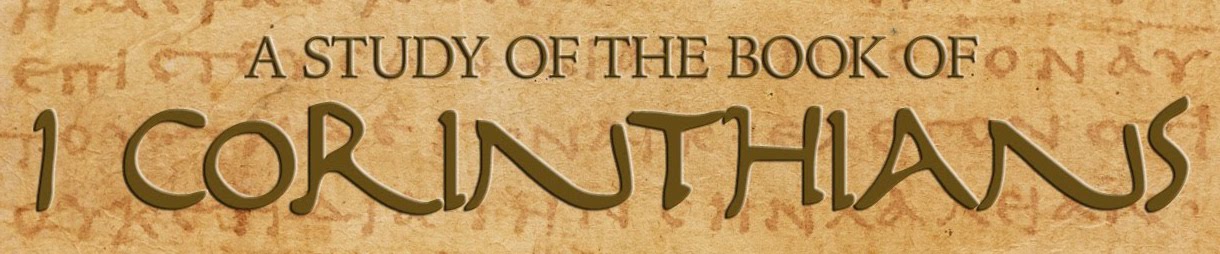 Share with the class your impression of the paraphrased version. How is it different? Is it easier to read? What value do you see in it? 

Look for any textual footnotes in your own Bible for Mark 1:1-8. Share with the class at least one piece of information gained from those notes. 

Look up any cross-references cited in your Bible. Share with the class whatever you found interesting or helpful.
New American Standard Bible
The Living Bible
1 The beginning of the gospel of Jesus Christ, the Son of God.
2 As it is written in Isaiah the prophet:
“Behold, I send My messenger [a]ahead of You,Who will prepare Your way;3 The voice of one crying in the wilderness,‘Make ready the way of the Lord,Make His paths straight.’”
4 John the Baptist appeared in the wilderness [b]preaching a baptism of repentance for the forgiveness of sins. 5 And all the country of Judea was going out to him, and all the people of Jerusalem; and they were being baptized by him in the Jordan River, confessing their sins. 6 John was clothed with camel’s hair and wore a leather belt around his waist, and [c]his diet was locusts and wild honey. 7 And he was [d]preaching, and saying, “After me One is coming who is mightier than I, and I am not fit to stoop down and untie the thong of His sandals. 8 I baptized you [e]with water; but He will baptize you [f]with the Holy Spirit.”
1 Here begins the wonderful story of Jesus the Messiah, the Son of God.
2 In the book written by the prophet Isaiah, God announced that he would send his Son[a] to earth, and that a special messenger would arrive first to prepare the world for his coming.
3 “This messenger will live out in the barren wilderness,” Isaiah said,[b]“and will proclaim that everyone must straighten out his life to be ready for the Lord’s arrival.”
4 This messenger was John the Baptist. He lived in the wilderness and taught that all should be baptized as a public announcement of their decision to turn their backs on sin, so that God could forgive them.[c]5 People from Jerusalem and from all over Judea traveled out into the Judean wastelands to see and hear John, and when they confessed their sins, he baptized them in the Jordan River. 6 His clothes were woven from camel’s hair and he wore a leather belt; locusts and wild honey were his food. 7 Here is a sample of his preaching:
“Someone is coming soon who is far greater than I am, so much greater that I am not even worthy to be his slave.[d] 8 I baptize you with water[e]but he will baptize you with God’s Holy Spirit!”*
The Living Bible
New American Standard Bible
Footnotes:
Mark 1:2 his Son, implied.
Mark 1:3 Isaiah said. Some ancient manuscripts read, “the prophets said.” This quotation, unrecorded in the book of Isaiah, appears in Malachi 3:1. be ready for the Lord’s arrival,literally, “make ready the way of the Lord; make his paths straight.”
Mark 1:4 so that God could forgive them, literally, “preaching a baptism of repentance for the forgiveness of sins.”
Mark 1:7 so much greater that I am not even worthy to be his slave, literally, “whose shoes I am not worthy to unloose.”
Footnotes:
Mark 1:2 Lit before your face
Mark 1:4 Or proclaiming
Mark 1:6 Lit he was eating
Mark 1:7 Or proclaiming
Mark 1:8 The Gr here can be translated in, with or by
Mark 1:8 The Gr here can be translated in, with or by
Class Activity
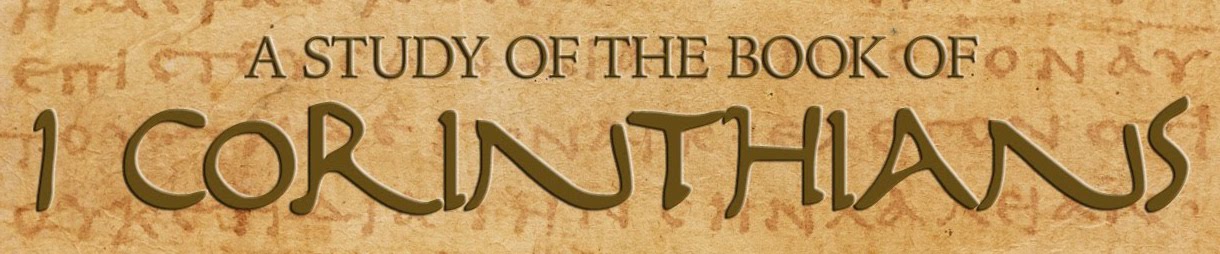 Share with the class your impression of the paraphrased version. How is it different? Is it easier to read? What value do you see in it? 

Look for any textual footnotes in your own Bible for Mark 1:1-8. Share with the class at least one piece of information gained from those notes. 

Look up any cross-references cited in your Bible. Share with the class whatever you found interesting or helpful.
English Standard Version
Good News Translation
I Corinthians 13:4-8

4 Love is patient and kind; love does not envy or boast; it is not arrogant 5 or rude. It does not insist on its own way; it is not irritable or resentful;[b] 6 it does not rejoice at wrongdoing, but rejoices with the truth. 7 Love bears all things, believes all things, hopes all things, endures all things. 8 Love never ends.
I Corinthians 13:4-8

4 Love is patient and kind; it is not jealous or conceited or proud; 5 love is not ill-mannered or selfish or irritable; love does not keep a record of wrongs; 6 love is not happy with evil, but is happy with the truth. 7 Love never gives up; and its faith, hope, and patience never fail. 8 Love is eternal.
Selecting a Bible
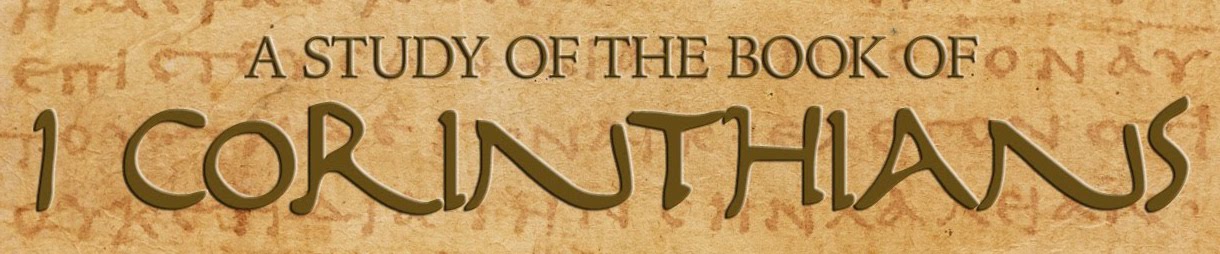 Additional Considerations
Red Letter Edition
Study Bible (With Commentary Notes)
Tabs For Quick Navigation
Digital vs. Physical
How Might These Passages Relate to Bible Selection?
“And they were all filled with the Holy Spirit and began to speak in other tongues as the Spirit gave them utterance.” (Acts 2:4)
“He has an unhealthy craving for controversy and for quarrels about words, which produce envy, dissension, slander, evil suspicions, and constant friction among people…” (1 Tim 6:4-5)
The Setting for Bible Study
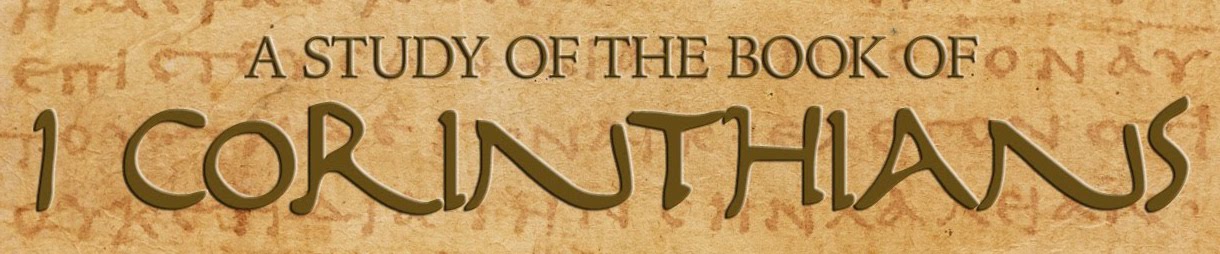 Settings for Bible Study in Scripture
Travelling on a Chariot (Acts 8:26-40)
Bumpy & Uncomfortable
Noisy (Animals, Fellow Travelers, etc…)
The Hall of Tyrannus (Acts 19:9-10)
Classroom Setting
Possibly From 11 AM to 4 PM (Hottest Part of Day)
What Creates Your Ideal Setting for Bible Study?
Some Prefer a Private & Quiet Setting
Some Prefer Noisy Setting (Like Coffee Shop)
Seek Out Whatever Works for You
Taking Notes
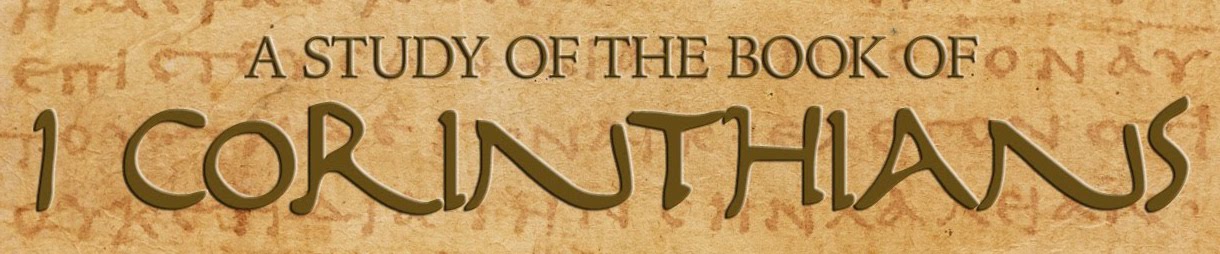 In a Notebook
Benefit of Memory
Write Immediate Observation/Question
No Pressure to Remember – Keep Reading for More Observations
Benefit of Future Reference
Notebook for Each Book of Bible
You Can Return to Notebooks When Studying/Teaching Later
In a Bible
Benefit of Convenience
Notes & Text in One Place 
Can Hinder Seeing Text With “Fresh Eyes” 
Circling/Highlighting Repeated Words
Helps You Visually See Main Points, Themes, etc… 
Create Your Own System of Highlighting, Circling, Squaring, etc…